“เช้าฮาเย็นเฮ”
วิวิธภาษาบทที่ ๓
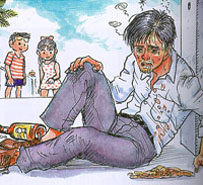 เหล้าจ๋า
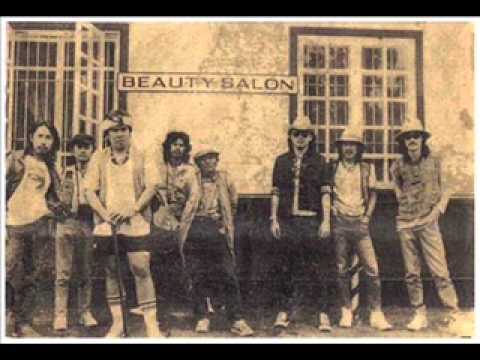 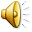 ผลเสียของการดื่มสุรา
ผลของการดื่มสุราต่อสุขภาพ
		ผู้ที่ดื่มสุราเรื้อรังจะมีอายุเฉลี่ยสั้นลง 10-14 ปี แต่ถ้าดื่มตามกำหนดอายุเฉลี่ยจะยาวกว่าคนที่ไม่ได้ดื่ม โดยเฉพาะเมื่อเริ่มดื่ม จะมีปัจจัยเสี่ยงต่อโรคหัวใจ บางคนแนะนำให้ดื่มหลังอายุ 60ปี  ถ้าได้ดื่มเกินขนาดอาจจะทำให้เสียชีวิต หากคุณดื่มสุราเป็นประจำมากเกินไปอาจจะก่อให้เกิดผลเสียต่อสุขภาพ ดังนี้
		- ความดันโลหิตสูงและโรคหัวใจ	 - โรคตับและโรคมะเร็งต่างๆ
		- สมองเสื่อม			 - น้ำหนักเกิน
		- เกิดอุบัติเหตุ			 -  สมรรถภาพทางเพศเสื่อม
		- แขนขาลีบ
เช้าฮาเย็นเฮ
ประเด็นหลักของเรื่อง
		“โทษของการดื่มสุรา”

สรุปเนื้อเรื่อง
		๑.สุราเป็นสิ่งไม่ดี ทำให้ขาดสติและเห็นผิดเป็นชอบ	๒.สุรามีพิษร้ายแรงต่อสุขภาพ
การจับประเด็นสำคัญ
การศึกษาหาความรู้ด้วยตนเอง
อินเทอร์เน็ต
 ห้องสมุด
 หนังสือพิมพ์
 วารสาร
 สื่อสิ่งพิมพ์ต่างๆ 
 ฯลฯ
การสร้างค่านิยมใหม่
ค่านิยม  คือ สิ่งที่สังคมยึดถือว่ามีค่าพึงปรารถนาหรือต้องการให้เป็นเป้าหมายของสังคมและปลูกฝังให้สมาชิกของสังคมยึดถือเป็นเป้าหมายในการดำเนินชีวิต

การสร้างค่านิยมใหม่  คือ การสร้างหลักความคิดหรือเป้าหมายที่มีค่าพึงปรารถนาของสังคมขึ้นใหม่ โดยสมาชิกอาจมีความคิดที่แตกต่างจากค่านิยมเดิม และค่านิยมต้องเป็นสิ่งที่ดี ที่สมาชิกยึดถือเป็นเป้าหมายในการดำเนินชีวิต
ศัพท์วิชาการศัพท์บัญญัติคำทับศัพท์ภาษาปาก
ศัพท์วิชาการ
ศัพท์ทางวิชาการ 
		หมายถึง คำศัพท์ที่ใช้กล่าวถึงหรือใช้อธิบายเรื่องราวที่เป็นความรู้ทางวิชาการที่ไม่ใช้คำนั้นๆกันโดยทั่วไป  ส่วนใหญ่จะเป็นคำที่รับมาจากภาษาต่างประเทศ

	**นักวิชาการสาขานั้นๆเป็นผู้แปลหรือสร้างคำขึ้นและกำหนดคำให้มีความหมายตรงกับคำภาษาต่างประเทศ**
ตัวอย่าง
คำศัพท์ในวงการธุรกิจ เช่น อุปสงค์  อุปทาน  หุ้น  ดรรชนี  งบดุล  ผู้ผลิต  ผู้บริโภค
คำศัพท์ในวงการแพทย์ เช่น โคม่า ไอซียู โอพีดี  อายุรแพทย์  วิสัญญีแพทย์
คำศัพท์ในวงการวิทยาศาสตร์  เช่น คลอโรฟีลล์  การสังเคราะห์แสง  เซลล์
คำศัพท์ในวงการกฎหมาย  เช่น  คดีดำ  กระทงความ อาญาแผ่นดิน
ศัพท์บัญญัติ
ศัพท์บัญญัติ 
		หมายถึง คำเฉพาะวงการหรือคำเฉพาะวิชาที่คิดขึ้นเพื่อแทนคำในภาษาต่างประเทศ  โดยใช้สื่อความหมายในวงการอาชีพหรือในวิชาการแขนงใดแขนงหนึ่ง
		ซึ่งคำที่บัญญัติขึ้นใหม่นั้นคณะกรรมการราชบัณฑิตยสถานจะเป็นผู้รับรองในการบัญญัติศัพท์
คำทับศัพท์
คำทับศัพท์ 
		 หมายถึง  คำที่ถ่ายเสียงมาจากรูปคำในภาษาอื่น และนำมาเขียนในรูปแบบของภาษาเรา เพื่อคนที่ใช้ภาษาสามารถออกเสียงได้ถูกต้องหรืออย่างน้อยใกล้เคียงกับภาษาเดิม
หลักการทับศัพท์
๑. ให้ถอดอักษรในภาษาเดิม เพื่อพอสมควรแก่การแสดงที่มาของรูปศัพท์ และให้เขียนในรูปที่อ่านได้สะดวกในภาษาไทย
๒. คำทับศัพท์ที่ใช้กันมานานจนถือเป็นภาษาไทย และปรากฏในพจนานุกรมฉบับราชบัณฑิตยสถานแล้ว ให้ใช้ต่อไปตามเดิม เช่น chocolate = ช็อกโกแลต, gas = แก๊ส
๓. คำวิสามานยนามที่ใช้กันมานานแล้วให้ใช้ต่อไปตามเดิม เช่น      louis = หลุยส์,  victoria  =  วิกตอเรีย ฯลฯ
๔. ศัพท์วิชาการซึ่งใช้เฉพาะกลุ่ม ไม่ใช่ศัพท์ทั่วไป อาจเพิ่มเติมหลักเกณฑ์ขึ้นตามความจำเป็น
ตารางเทียบเสียง
หลักสังเกต
คำทับศัพท์ คือ เอามาเลย ไม่ต้องคิดมาก ไม่ต้องแปล 
ศัพท์บัญญัติ คือ เป็นการคิดคำขึ้นมาเอง  แต่ต้องผ่านการวิพากษ์ 	 		    วิจารณ์  และเต็มไปด้วยหลักการของสาขาวิชานั้นๆ 		    โดยมีคณะกรรมการของราชบัณฑิตยสถานรับรอง

ศัพท์วิชาการ คือ เป็นคำศัพท์ที่ใช้กันเฉพาะในวงการวิชาการนั้นๆ
ภาษาปาก
ภาษาระดับกันเองหรือระดับปาก   
		ภาษาระดับนี้ใช้ในการสื่อสารระหว่างบุคคลที่มีความสัมพันธ์ใกล้ชิดกันมากเป็นพิเศษ เช่น เพื่อนสนิท  ลักษณะภาษาอาจมีคำไม่สุภาพปะปนอยู่บ้าง
แบบฝึกหัด
คำชี้แจง : ให้นักเรียนแยกประเภทคำต่อไปนี้ โดยเลือกเฉพาะที่เป็นคำทับศัพท์เท่านั้น ลงในสมุดให้ถูกต้อง

		เค้ก		จุดยืน		สลัด		ปีแสง	ไอศกรีม     	ตัวแปร      	แซนด์วิช     	ดินเปรี้ยว      	น้ำแข็งแห้ง	สกี     		กอล์ฟ       	ตลาดมืด       	กีตาร์  		กิจกรรม    	เปียโน    	ทฤษฎี    	สดมภ์      	มลพิษ    	โน้ตบุ๊ก    	ไมโครโฟน
เฉลย
คำทับศัพท์
		เค้ก cake 		สลัด salad   	ไอศกรีม ice cream
		แซนด์วิช sandwich            สกี ski  		กอล์ฟ  golf
		กีตาร์  guitar		เปียโน piano    	โน้ตบุ๊ก notebook
		ไมโครโฟน  microphone  
 

	ศัพท์บัญญัติ

	จุดยืน (stand point)     ปีแสง (light year)  	 ตัวแปร (variable)   
	ดินเปรี้ยว (acid soil)   	  น้ำแข็งแห้ง (dry ice)   	 ตลาดมืด (blackmarket)             
 	กิจกรรม (activity)   	  ทฤษฎี (theory)   	  สดมภ์ (column)   
	มลพิษ (pollution)
The End